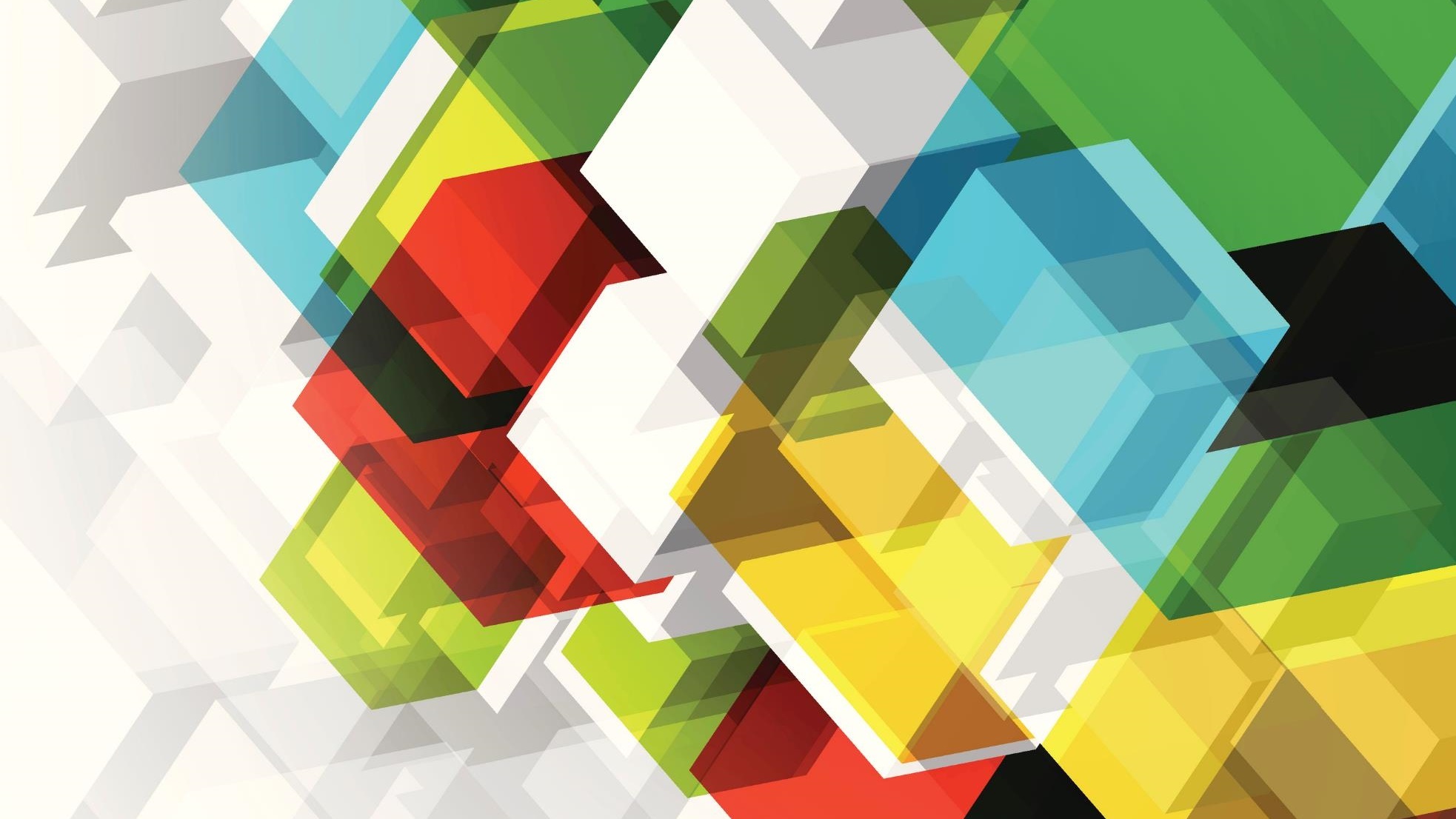 A focus on core competencies
Examining what knowledge, skills, and abilities Korean public in-service secondary school English teachers need in their professional role
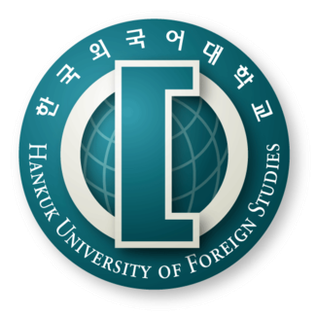 George E.K. Whitehead
HUFS GS TESOL
Email: gekw@hufs.ac.kr
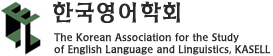 Overview
In this presentation I discuss the first stage of my two-stage doctoral research project which examined the core competencies Korean in-service secondary school English teachers require in their professional role.
Background
A key issue in language teacher education has been and continues to be understanding what teachers need to learn and develop in order to succeed in their profession; language teachers’ knowledge base (Faez & Valeo, 2012).


 Work in this area is of great importance in helping to differentiate between those who are qualified for a language teaching position and those who are not qualified (Johnson, 2009).
Problems
Predominant focus on what teachers need to know rather than do (Freeman, 2016).

Conceptualizations of a language teacher’s knowledge base, are largely based on teacher-learners from ‘inner circle’ countries where English served as their mother tongue (Holliday, 1994; Howatt & Widdowson, 2004). 

Knowledge base viewed on a global scale rather than a local scale (one-size-fits-all, golden global standards). 

“Golden global standards” do not acknowledge the different needs of different teachers in different settings (Canagarajah, 2005).

EFL teachers are focused on meeting standards set by native speakers for native speaking teachers. (i.e., CELTA, DELTA, Trinity, TESOL Certificates, many University programs worldwide).

Novice teachers often enter the field unprepared for their role and duties (Farrell, 2015).
[Speaker Notes: Nowadays English is being predominantly taught by former English language learners who have learned English in a local context and then transitioned into a language teaching position (Cross, 2020).]
The way forward
a more contextualized, nuanced understanding of what language teachers need to learn and develop to succeed  in their specific teaching context. 

The focus needs to change from global to local and from knowledge focused to knowledge and action focused. 

Important to draw from the situated work and duties of teachers in their professional setting.
Knowledge-base     Core competencies
the term competencies was chosen in lieu of knowledge to allow for knowledge as well as core competencies that go beyond knowing (skills and abilities) to be represented. 

Knowledge - awareness and understanding of facts and information
Skills - aptitude to competently perform an action at a high level of expertise on an ongoing basis
Abilities - aptitude to competently perform an action at a basic level of expertise

All of these competencies are conceptualized as interrelated, fluid, dynamic constructs.

 They are theorized as constantly changing and developing and going through refinement throughout a teachers’ career to respond to the dynamic and situated nature of teaching.
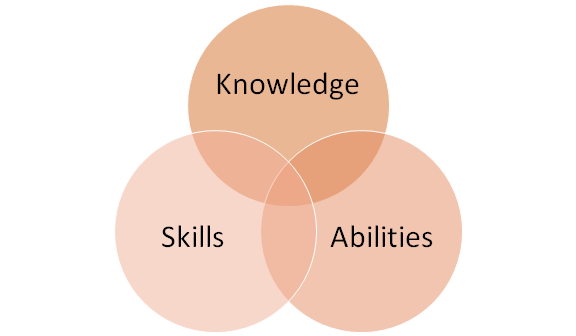 Aims & Research question (local context specific focus)
To understand what these teachers really need to know and be able to do in their job.

To produce an initial working framework of core competencies from which pre-service and in-service teacher education programs in South Korea can be based.
What core competencies (knowledge, skills, abilities) do public secondary school English teachers in South Korea need to fulfill their role as an English teacher today?
Methodology
Participants & Data collection
15 Korean public secondary school (middle school/ high school) teachers of English 
1) a current Korean in-service secondary school English teacher 
2) having more than 2 years of experience as an in-service public secondary school English teacher.
15 teacher educators 
1)  minimum of 2 years of firsthand experience in educating secondary Korean in-service secondary school English teachers
2) experience in one or more of the following: university undergraduate and graduate school programs, public teacher training institutes, teacher certificate programs.
Data analysis
Semi-structured interview were transcribed verbatim with the assistance of otter.ai
Data was then formally coded using NVIVO software following procedures outlined by Saldaña (2021) and Tracy (2013)
Findings
Korean in-service secondary school English teachers’ core competencies
Emergent themes
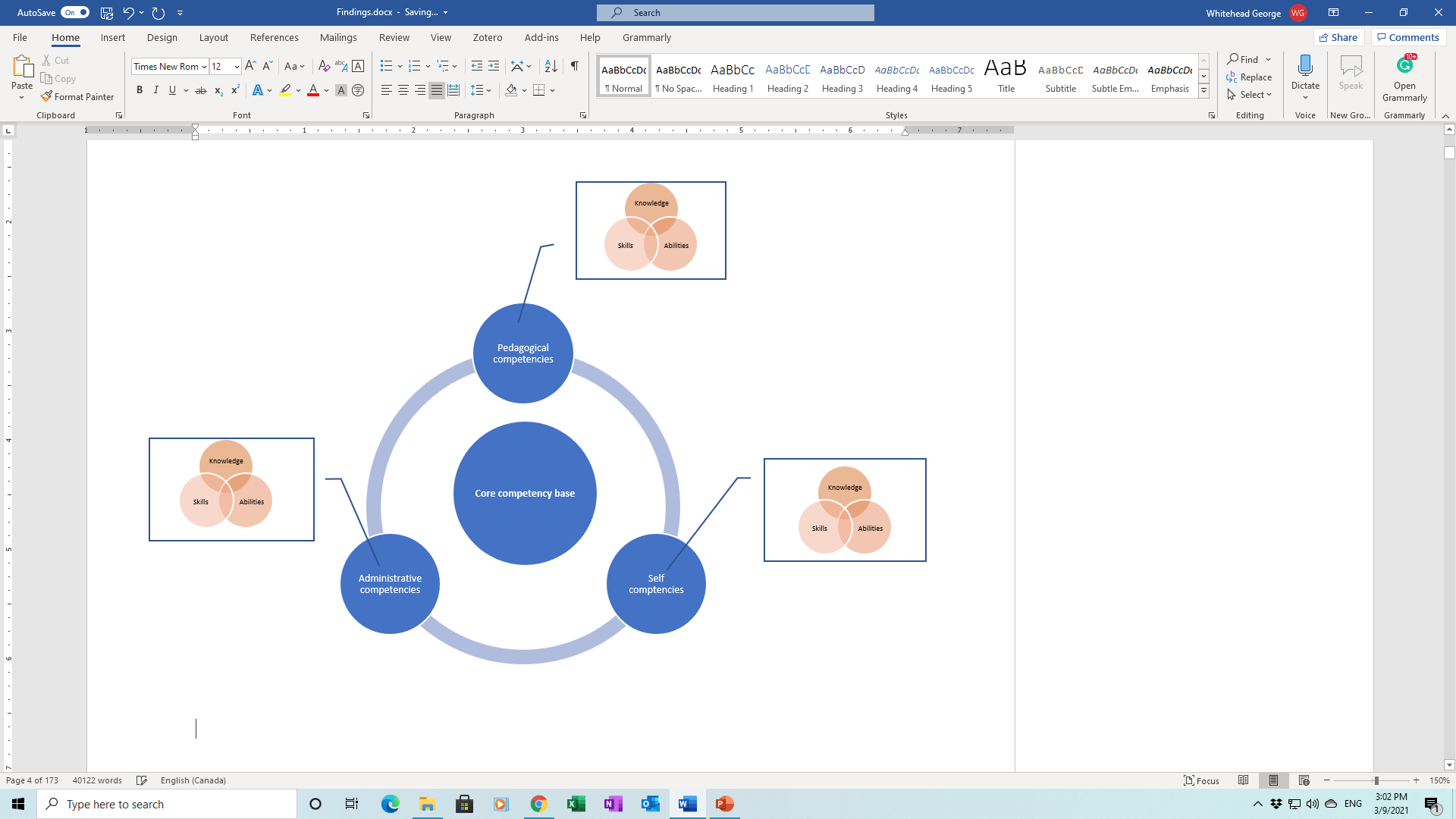 Pedagogical
knowledge
Skills
Abilities
Self
Knowledge
Skills
Abilities
Administrative 
Knowledge
Skills
Abilities
[Speaker Notes: General pedagogical – related to teaching in general not specific to language teaching
Pedagogic content – specifically related to language teaching

‘Contextual Knowledge’, this subtheme contains data related to teachers’ knowledge of who they are teaching (their students), and where they are teaching (their schools, and classrooms)

Theoretical knowledge - knowledgeable about second language acquisition and language teaching pedagogy (key principles)

Leadership ability refers to a teacher’s ability to positively influence students both inside and outside the classroom.

 Situationally adaptive ability refers to a teacher’s ability to thoughtfully adapt and react to different environments and situations as they arise.]
Summary
Korean in-service secondary English teachers’ core competency base seems to consist of an integrative ensemble of knowledge, skills, and abilities within and across pedagogical, self, and administrative themes. 


A different collective arrangement of competencies may be required at different times to respond to the situated and dynamic nature of teacher’s job both inside and outside of the classroom.


NOTE: Although the findings of this study are presented in a categorical manner it is important to note that the categories presented should be viewed as interrelated components which coexist with one another.
Discussion and Implications
Key discussion points
To date, most of the literature in the field of language teacher education has tended to have a pedagogical focus and only recently have self competencies such as teacher wellbeing gained traction (see Gkonou et al., 2018; MacIntyre et al., 2019; Mercer, S., & Gregersen, T., 2020). 


Furthermore, reference to administrative competencies that teachers need to fulfill obligations of their job in addition to teaching have been ignored completely (Winterton, Deist, and Stringfellow, 2006).
Key discussion points
The contextual specificity of some of the core competencies that emerged was apparent.

This points to the need to move away from prescriptive competency focus, one-size-fits-all descriptions, or golden standards towards developing descriptive profiles of core competencies for specific kinds of teachers relating to their specific teaching contexts. 

The findings highlight the need to examine core competencies on a local scale rather than a global scale.
[Speaker Notes: While many of the competencies presented in this study may be transferable to ESL and EFL contexts around the world, some competencies that emerged are specific to the Korean public secondary school teaching context and specific to Korean English teachers within this context.]
Implications
The core competency descriptive profile which emerged in this study provides a starting point from which local pre and in-service teacher education programs for Korean public secondary school English teachers may be developed.

Important to consider other competency areas (i.e., self, administrative) in addition to pedagogical competencies to properly prepare teachers for their job. 

Teacher educators as well as pre-service teachers can track readiness progress during the duration of pre-service education. 

In-service teachers may also use the core competency profile to track areas of strength and weakness and select areas of focus for their professional development.
[Speaker Notes: Pre- and in-service teacher public school education program developers and teacher educators in South Korea can use this framework to better design curricula and courses that cater to the real-life needs of current or aspiring in-service teachers

It provides them with a working progress report which they can refer to when considering which core competencies, they need to focus on developing or refining before entering the profession.]
Final REmarks
Final remarks
Not an exhaustive list of competencies but rather an initial descriptive profile of competencies required by Korean public in-service secondary school English teachers. 

Attainment of competencies should not be seen or treated as final goals but rather as dynamic constructs that are framed by one’s teaching context which are constantly evolving throughout one’s career.

To properly prepare teachers, approaches are needed that cater to the knowledge, skills, and abilities required by teachers within their own specific teaching setting (Kumarivedivelu, 2012). 

Although some of the competencies are specific to Korean public in-service secondary school English teachers, many of these competencies may be transferable to other teachers and teaching contexts in the country. 

To properly prepare teachers it would be beneficial for pre and in-service teacher programs and courses around the country at various levels (BA, MA, professional development programs, etc.)to draw from the core competencies that emerged in this study rather than be built around “golden global standards”.
Future research
Further research which investigates these teachers’ core competencies from additional stakeholders’ perspectives (i.e., administrators, students, novice in-service teachers) may elicit additional competencies or contribute to the refinement of the descriptions of the core competencies that emerged.

Future research which repeatedly observes a larger number of teachers in action both inside and outside of the classroom over an extended period of time would be beneficial in furthering the understanding of the core competencies they require. 

It is crucial for researchers in other settings around the world to conduct similar studies which investigate these issues in relation to a particular set of teachers who work in a particular role. 

 By focusing on conducting local research into core competencies needed by specific teachers in different teaching roles around the world we can better cater to their specific needs and foster teachers who are better ready and able to perform in their profession.
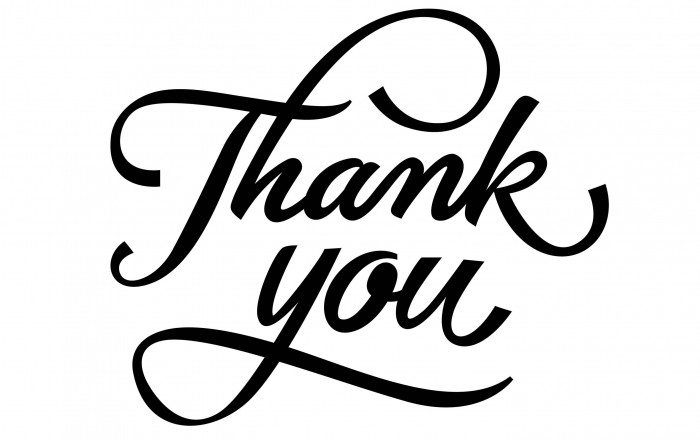 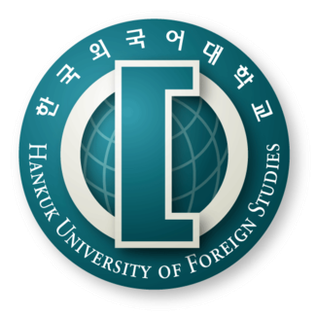 Contact InformationGeorge E.K. WhiteheadAssistant Professor/ ELT Department ChairHankuk University of Foreign Studies Graduate School of TESOL
Email: gekw@hufs.ac.kr

Website: profgwhitehead.weebly.com

Researchgate: https://www.researchgate.net/profile/George-Whitehead-3

Facebook group: English language education in South Korea
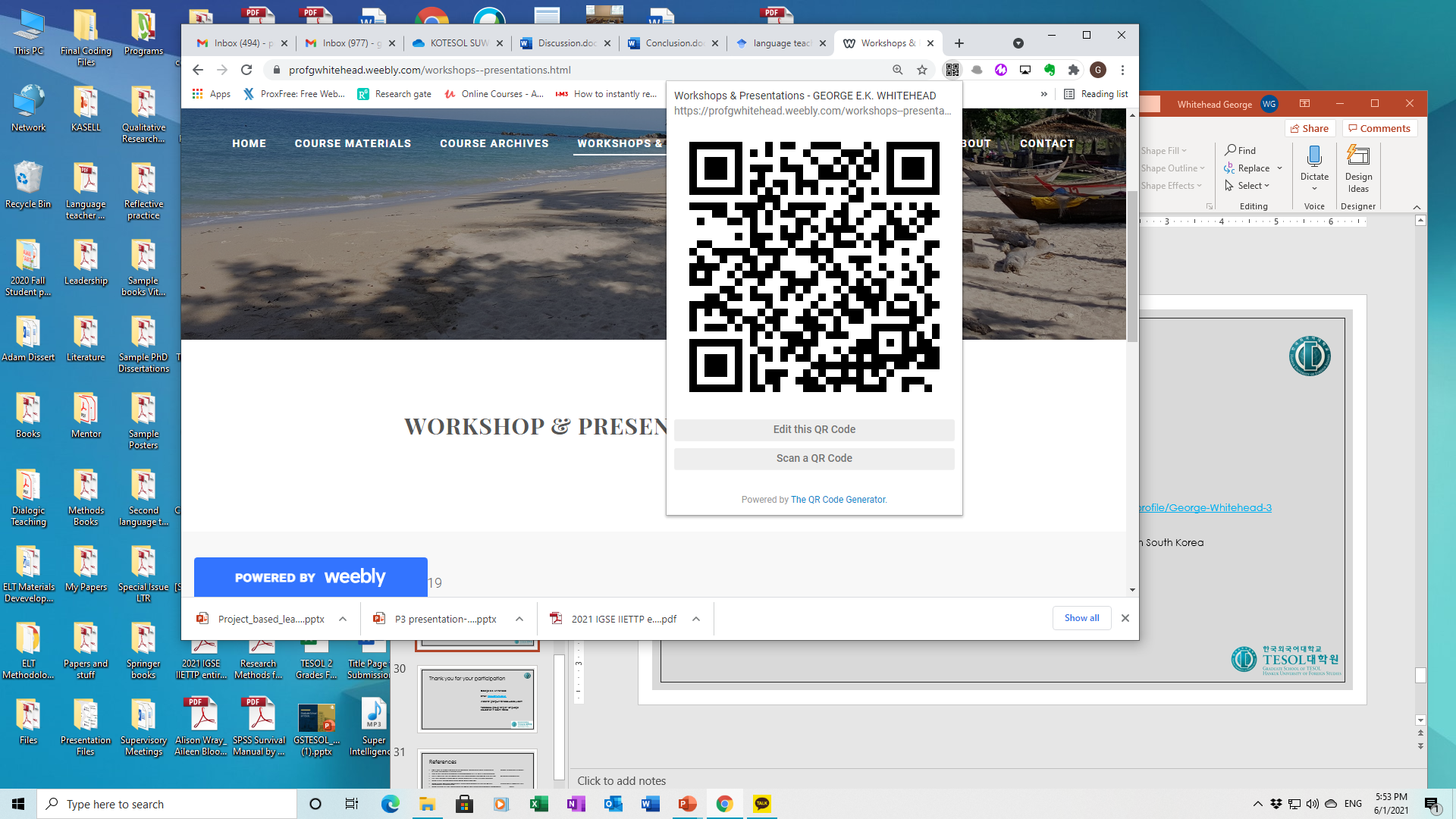 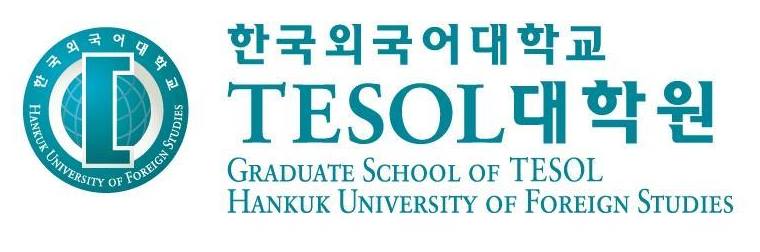 References
Canagarajah, A. S. (Ed.). (2005). Reclaiming the local in language policy and practice. Routledge.
Cross, R. (2020). The ‘subject’ of Freeman & Johnson’s reconceived knowledge base of second language teacher education. Language Teaching Research, 24(1), 37–48. https://doi.org/10.1177/1362168818777521 
Clark, E. R., & Flores, B. B. (2001). Who am I? The social construction of ethnic identity and self-perceptions in Latino preservice teachers. The Urban Review, 33(2), 69-86.
Cohen, L., Manion, L., & Morrison, K. (2013). Research methods in education. Routledge.  
Ellis, R. (2007). Forty years of language teaching. Language Teaching, 40(1), 1-15. doi:10.1017/S0261444806003934 
Faez, F., & Valeo, A. (2012). TESOL teacher education: Novice teachers' perceptions of their preparedness and efficacy in the classroom. TESOL Quarterly, 46(3), 450-471.
Farrell, T.S.C. (2015) Second language teacher education: A reality check. In T. S. C. Farrell (Ed.) International perspectives on English language teacher education: Innovations from the field (pp. 1-16). London, UK: Palgrave Macmillan.
Freeman, D. (2016). Educating second language teachers. Oxford University Press.
Holliday, A. R. (1994). Appropriate methodology and social context. Cambridge University Press. 
Howatt, A. P., & Widdowson, H. G. (2004). A history of English language teaching (2nd ed.). Oxford University Press. 
Johnson, K. E. (2009). Second language teacher education: A sociocultural perspective. New York, NY: Routledge.  
MacIntyre, P. D., Ross, J., Talbot, K., Mercer, S., Gregersen, T., & Banga, C. A. (2019). Stressors, personality and wellbeing among language teachers. System, 82, 26-38.
Mercer, S., & Gregersen, T. (2020). Teacher wellbeing. Oxford University Press.
Kachru, B. B. (1985) Standards, codification and sociolinguistic realism: the English language in the outer circle. In R. Quirk and H.G. Widdowson (Eds), English in the world: Teaching and learning the language and literatures (pp. 11-30). Cambridge University Press. 
Saldaña, J. (2021). The coding manual for qualitative researchers. sage.
Tracy, S. J. (2013). Qualitative research methods. Wiley-Blackwell.
Winterton, J., Delamare-Le Deist, F., & Stringfellow, E. (2006). Typology of knowledge, skills and competences: clarification of the concept and prototype (pp. 13-16). Luxembourg: Office for Official Publications of the European Communities.